La carte d’achat et VOUS
Foire aux questions
et rappels importants
[Speaker Notes: Bonjour tout le monde; bienvenue à la séance WebEx sur la carte d’achat qui porte sur les questions les plus fréquentes et des renseignements généraux. Nous tenons à vous remercier de participer à la séance d’information!

Mon nom est (Sophie Gaudet), je suis (la coordinatrice nationale de la carte d’achat), et quelques-uns de mes collègues sont ici pour m’aider à répondre aux questions à la fin de la séance. 

Avant de commencer, nous demanderions tous de bien vouloir mettre vos téléphones sur silence (mute). Vous pouvez appuyer sur l`*6 pour le faire.  

Alors nous allons maintenant débuter la présentation qui durera a peu prêt 30-40 min.]
SUJETS ABORDÉS
[Speaker Notes: Voici les sujets que nous aborderons aujourd’hui :

Nous vous présenterons les questions que nous recevons le plus souvent dans le Portail d’achats, ainsi que les réponses à ces questions et les sources à consulter pour obtenir plus de renseignements au sujet de chaque question.
Nous expliquerons les nouvelles conséquences de mauvaise utilisation de la carte d’achat; ces conséquences ont été approuvées par le Dirigeant principal des finances (DPF) en août 2017.
Nous vous communiquerons aussi des rappels importants 
En dernier lieu, nous vous indiquerons les ressources auxquelles faire appel si vous avez certaines questions.
Et Nous vous demandons de noter vos questions et d’attendre la fin de la séance pour les poser. C’est avec plaisir que nous répondrons à toutes les questions qui pourraient aussi concerner d’autres personnes. Si vous avez des questions qui sont propres à vos opérations, nous vous demandons de bien vouloir nous les transmettre par l’intermédiaire du Portail, comme à l’habitude.

La séance WebEx sera enregistrée, puis diffusée sur la page iService.]
Statistiques intéressantes : Utilisation de la carte d’achat au cours de la dernière année
[Speaker Notes: Pour ceux et celles d’entre vous qui aiment bien les statistiques…

À l’heure actuelle, nous avons environ 530 cartes en circulation à EDSC.
Au cours de la dernière année, nous avons traité environ 55 000 transactions, pour une valeur totale de 35 M$. La carte d’achat constitue un processus beaucoup plus efficace et économique, car il diminue le nombre de ressources dont a besoin l’équipe d’approvisionnement d’EDSC.

Si nous considérons le temps investi par tous les employés concernés, passer un contrat de faible valeur coûte 200 $ (au moins) et utiliser une carte d’achat coûte 100 $. On constate donc un rapport qualité-prix intéressant et d’importantes économies une fois que l’on multiplie ces coûts par 55 000 transactions.

Pour ce qui est des dépenses par trimestre, c’est normal que le mois de mars affiche le plus de dépenses. Comme vous pouvez le voir, durant ce mois, nous avons surpassé de plus du double la moyenne mensuelle du niveau d’activités.

Si nous regardons les dépenses par catégorie, il est évident que nous achetons beaucoup de fournitures de bureau et de meubles avec la carte d’achat. Nous avons aussi acquitté des frais de traduction, de formation et de conférence dans une bonne proportion. Les services de messagerie et les livres et publications sont aussi souvent acquis au moyen de la carte d’achat.

Alors, à présent, nous allons discuter de certaines des questions que nous recevons le plus souvent dans le Portail.]
FAQ : Quand devrais-je utiliser ma carte?
*REMARQUE : Si le fournisseur n’accepte pas la carte d’achat (il faut vérifier, ET NON le tenir pour acquis), vous devez faire appel à un autre fournisseur qui l’accepte. Si ce n’est pas possible, vous devez faire un contrat.
[Speaker Notes: Quand devrais-je utiliser ma carte?

Quand vous faites un achat, il est important que vous sachiez quelle méthode utiliser : engagement de fonds, carte d’achat ou faire un contrat.

Donc, vous devriez utiliser la carte d’achat pour acquérir des biens ou des services de moins de 10 000 $, sauf dans un ou l’autre des cas suivants…

Si vous avez trouvé un fournisseur, qu’il s’agit du seul fournisseur qui peut répondre à votre besoin et qu’il n’accepte pas la carte de crédit. 
Si vous aurez besoin de clauses contractuelles ou d’un énoncé des travaux. 
Si vous traitez directement avec un autre ministère. 
Ou s’il existe une offre à commandes obligatoire associée à votre achat. Si vous voulez consulter la liste des biens et des services associés à des offres à commandes obligatoires, vous pouvez visiter le site Web de Services publics et Approvisionnement Canada.

N’oubliez pas qu’il ne faut jamais engager de fonds pour éviter d’utiliser la carte d’achat ou un contrat ou confirmation de commande. D’ailleurs, nous sommes en train de dresser la liste des cas où il est acceptable d’engager des fonds et nous la rendrons disponible quand elle sera terminée.]
FAQ : Que dois-je faire s’il faut que j’annule ma carte d’achat?
L’équipe de la carte d’achat annulera votre compte sur demande.
Assurez-vous de détruire la carte (la découper).
Assurez-vous de terminer :
documents relatifs à la carte
conciliation mensuel

Remarques importantes :
*Vous devez annuler votre carte d’achat si vous vous absentez pour plus de six mois et vous devrez soumettre un nouveau formulaire de demande à votre retour. Vous devrez aussi suivre une autre fois la formation obligatoire dans Saba.
**Une autre personne peut nous aviser de votre départ, s’il survient de manière inattendue, et un autre détenteur de carte peut s’occuper de vos documents, s’il y en a à terminer après votre départ.
[Speaker Notes: Que dois-je faire s’il faut que j’annule ma carte d’achat?

Si vous quittez le Ministère ou si vous prévoyez une absence de plus de six mois, vous pouvez envoyer un courriel dans le Portail d’achats pour demander l’annulation de votre carte.

Nous allons s’occuper de fermer votre compte, mais vous allez devoir remplir tous les documents relatifs à votre carte et effectuer votre conciliation mensuel. Vous devrez aussi éliminer votre carte de façon appropriée, en la découpant. 

Si vous comptez reprendre votre poste après six mois et avoir besoin d’une nouvelle carte d’achat, vous devrez soumettre un nouveau formulaire Demande de carte d'achat et pouvoir de dépenser, et refaire la formation obligatoire sur la carte d’achat qui se retrouve dans Saba.]
FAQ : Que dois-je faire si mon fournisseur n’accepte pas la carte d’achat et que l’achat a déjà été effectué?
Q : Les biens ou les services ont déjà été livrés, mais le fournisseur n’accepte pas la carte d’achat. Comment dois-je effectuer le paiement?

R : Dans ce cas, il faut une confirmation de commande pour payer les services fournis ou les biens livrés.

	La façon de remplir une confirmation de commande est expliquée dans iService :
Notre façon de fonctionner
Approvisionnement
Professionnels d’administration et gestionnaires
Comment faire :
Processus de confirmation de commande
Formulaire de justification d’une confirmation de commande ou de travaux précontractuels
[Speaker Notes: Que dois-je faire si mon fournisseur n’accepte pas la carte d’achat et que l’achat a déjà été effectué?

Avant toute autre chose, communiquez avec nous. Chaque situation est différente. Quand ce genre de situation survient, ça vaut la peine de prendre le temps de trouver la meilleure solution.

Dans la plupart des cas, quand les biens ou les services ont déjà été livrés, mais que le fournisseur n’accepte pas la carte d’achat, il faut une confirmation de commande pour payer les services fournis ou les biens livrés. 

Une confirmation de commande est un type de contrat où l’employé conclut un marché (de vive voix ou par écrit) sans avoir le pouvoir de le faire. Dans bien des cas, l’employé ne le fait pas volontairement : il oublie seulement de vérifier si le fournisseur accepte la carte d’achat et se rend compte plus tard que non. Étant donné que l’employé a seulement le pouvoir d’effectuer des achats avec sa carte, le contrat qui est alors requis pour payer les biens ou les services est un contrat verbal que l’employé a conclu sans en avoir le pouvoir. Le contrat écrit est une formalité utilisée pour « confirmer la commande ». Cette pratique ne s’inscrit pas dans notre processus normal d’approvisionnement, car il ne permet pas à l’agent de négociation des contrats d’appliquer sa diligence raisonnable et de s’assurer que toutes les politiques, les règles et les règlementations applicables sont respectées. Cette pratique crée un risque au Ministère et doit être évitée à tout prix. La meilleure façon de l’éviter? Vérifier que le fournisseur accepte la carte d’achat AVANT d’effectuer l’achat!

De plus, si vous êtes responsable d’une confirmation de commande, vous devez remplir un formulaire de justification, qui devra être signé à des niveaux plus élevés (selon la valeur de l’achat).

Chaque trimestre, le DPF reçoit la liste des équipes du Ministère qui ont créé des confirmations de commande, y compris le détail de chaque confirmation. Vous ne voulez pas vous retrouver sur cette liste!

La façon de remplir une confirmation de commande est expliquée sur iService, à la section « Notre façon de fonctionner » au bas de l’écran.
Cliquez sur « Approvisionnement ». 
Sélectionnez « Professionnels d’administration et gestionnaires » dans la section de gauche.

À la section « Comment faire », les deux premiers éléments, « Processus de confirmation de commande » et « Formulaire de justification d’une confirmation de commande ou de travaux précontractuels », contiennent des indications sur la façon de remplir une confirmation de commande.]
FAQ : Puis-je payer une formation linguistique avec ma carte d’achat?
Q : Puis-je utiliser ma carte d’achat pour payer une formation linguistique? Y a-t-il une liste d’offres à commandes pour cette exigence?

R : Vous pouvez payer une formation linguistique avec votre carte d’achat : 	

Si la valeur cumulative (y compris les prolongations possibles) ne dépasse pas votre limite de transactions (qui est normalement de 10 000 $ incluant les taxes). 

Si la valeur dépasse votre limite de transactions, vous devez alors créer une demande d’achat pour des services. 

Les clients sont encouragés à utiliser une offre à commandes.

Les offres à commandes ne sont pas obligatoires.

Il revient au gestionnaire de choisir le bon fournisseur en fonction de l’exigence.
[Speaker Notes: Puis-je payer une formation linguistique avec ma carte d’achat?

Vous pouvez payer une formation linguistique avec votre carte d’achat, si la valeur cumulative (y compris les prolongations possibles) ne dépasse pas votre limite de transactions (qui est normalement de 10 000 $ incluant les taxes). Si la valeur dépasse votre limite de transactions, vous devez créer une demande d’achat pour des services.

Les clients sont encouragés à utiliser une offre à commandes, car les fournisseurs ont été évalués par le gouvernement du Canada et sont réputés satisfaire aux exigences établies par le Collège (offre à commandes d’EDSC) et l’École de la fonction publique (EFPC) (offre à commandes de SPAC) pour ce qui est de fournir un environnement d’apprentissage et un programme de cours qui permettent d’obtenir les résultats souhaités à l’Évaluation de langue seconde (ELS). Si vous avez besoin d’information sur ces offres à commandes, vous pouvez consulter iService ou envoyer un courriel par le Portail, nous vous mettrons en contact avec une personne qui peut vous aider.
 
Les offres à commandes ne sont pas obligatoires. Il revient au gestionnaire de choisir le bon fournisseur en fonction de l’exigence.]
FAQ : Puis-je acheter une carte-cadeau avec ma carte d’achat?
[Speaker Notes: Puis-je acheter une carte-cadeau avec ma carte d’achat?

En gros, le seul cas où vous pouvez utiliser votre carte d’achat pour acheter une carte-cadeau, c’est pour obtenir un prix instantané dans le cadre du Programme de reconnaissance.

Prix instantané : Dépenses liées à l’achat de prix et de cadeaux remis dans le cadre des programmes «reconnaissance au jour le jour» et reconnaissance informelle, composantes du Programme de fierté et de reconnaissance, et les Prix d’excellence des sous-ministres et des sous-ministres adjoints. 
 
Veuillez noter que les cartes cadeaux ne devraient jamais être achetées pour les prix de reconnaissance des années de service et pour un départ à la retraite. 

Si, pour une raison ou une autre, vous pensez devoir acheter une carte-cadeau, veuillez le confirmer auprès de nous avant d’effectuer l’achat (sait-on jamais, votre démarche sera peut-être parfaitement logique et nous pourrions vous dire de procéder!). 

Quand vous achetez une carte-cadeau dans le cadre du Programme de reconnaissance, prenez le temps de lire les limites de la politique avant d’effectuer l’achat. Souvenez-vous que, comme vous n’avez pas le droit d’acheter de l’alcool, vous n’avez pas non plus le droit d’acheter une carte-cadeau pour un magasin qui vend surtout de l’alcool, p. ex. SAQ, LCBO, Beer Store, SaskLiquor, BC Liquor Store.

Pour obtenir plus d’informations, vous pouvez consulter les renseignements généraux sur iService, à la section consacrée au Programme de reconnaissance.]
FAQ : Qu’est-ce qu’un bien attrayant?
[Speaker Notes: Qu’est-ce qu’un bien attrayant?
 
Un bien attrayant est un bien du Ministère qui n’est pas une immobilisation (de moins de 10 000 $) et qui est considéré comme attrayant et portatif. Les articles suivants entrent dans la catégorie des objets attrayants : 
Téléviseur (écran plat);
Équipement professionnel de photographie ou de studio (p. ex. appareil photo reflex mono-objectif numérique, système studio, caméra de télévision);
Imprimante portable (utilisée par exemple par les agents de liaison et les enquêteurs qui doivent se déplacer à l’extérieur des bureaux);
Œuvre d’art (p. ex. peinture, imprimé, sculpture) qui est numérotée, dotée d’un sceau d’authentification, évaluée à plus de 500 $ ou considérée comme ayant une valeur patrimoniale (voir la note ci-dessous sur la valeur patrimoniale);
Tablette et iPad.

Beaucoup de biens attrayants peuvent être achetés avec une carte. Par exemple, vous pouvez acheter des caméras numériques, jusqu’à concurrence de votre limite de transactions (qui est normalement de 10 000 $ incluant les taxes) et vous pouvez choisir le fournisseur. 

Veuillez suivre les instructions énoncées dans la Norme de gestion et de surveillance des biens d’EDSC, qui se trouve sur iService, à la section consacrée à la gestion des biens.]
FAQ : Puis-je utiliser PayPal avec ma carte d’achat?
Q : Puis-je payer un fournisseur qui accepte seulement la carte d’achat avec PayPal?

R : Quand il est établi que l’achat sera fait par PayPal : 

Vous devez d’abord faire tout ce que vous pouvez pour trouver un autre fournisseur qui accepte la carte d’achat du gouvernement et qui peut vous fournir les biens ou les services. 
Si le fournisseur est unique, qu’aucun autre fournisseur ne peut satisfaire à l’exigence, vous pouvez utiliser votre carte d’achat pour payer par PayPal.
Vous devez garder tous les documents pertinents (soumissions et courriels d’autres fournisseurs) pour justifier votre achat. 

Consultez le bulletin d’approvisionnement sur la carte d’achat et l’utilisation de PayPal.
[Speaker Notes: Puis-je utiliser PayPal avec ma carte d’achat?

Dernièrement, nous avons instauré de nouveaux processus sur l’utilisation de PayPal suivant la modification du Manuel du receveur général de SPAC. Nous comprenons que ce changement est un peu compliqué, et nous apprécions énormément les efforts de tout le monde.

Si votre seule option est de faire affaire avec un fournisseur qui accepte seulement les paiements par PayPal, EDSC vous permet maintenant, en tant que détenteur d’une carte, d’utiliser PayPal, dans la mesure où chaque transaction est appuyée par une justification et la documentation pertinente. De notre côté, nous devons récupérer ces documents et vérifier que les justifications sont adéquates et que nous respectons (comme toujours) les politiques du gouvernement sur le programme qui encadre l’utilisation de la carte d’achat.

Jusqu’à présent, nous pouvons vous dire que les justifications que nous avons examinées respectent les exigences.

Nous devons surveiller et contrôler toutes les transactions effectuées par PayPal et obtenir ces informations. Les pièces justificatives exigées sont les suivantes :
Une description complète de l’achat et des raisons pour lesquelles il est nécessaire pour répondre aux exigences opérationnelles.
Un compte rendu détaillé des mesures qui ont été prises pour trouver un autre fournisseur qualifié qui accepte la carte d’achat directement, et non par PayPal.

Une des unités des SGA (BMS) à Québec a pris le temps de créer un gabarit pour nous fournir systématiquement des renseignements complets; nous l’avons un peu amélioré et l’avons transmis aux détenteurs de carte (vous pouvez aussi la retrouver sur iService à la section carte d`achat. C’est un excellent outil pour les détenteurs de carte qui doivent répondre d’une transaction effectuée par PayPal.

Voici les étapes à suivre pour utiliser PayPal en dernier recours :

La première étape consiste à vérifier auprès du fournisseur AVANT d’effectuer l’achat, s’il accepte la carte d’achat DIRECTEMENT (et non par PayPal).
 
Deuxièmement, si le fournisseur accepte seulement PayPal, le détenteur de carte doit faire tout son possible pour trouver un autre fournisseur qui accepte la carte d’achat du gouvernement et qui peut fournir les biens ou les services.
 
Troisièmement, s’il n’y a aucun autre fournisseur qualifié et que l’exigence est unique, on peut utiliser PayPal, si le fournisseur est entièrement fiable et qu’on ne peut pas faire autrement.

En dernier lieu, le détenteur de carte doit constituer un dossier comprenant les justifications et les documents démontrant que l’exigence est unique et ne peut être comblée que par ce fournisseur.]
FAQ : Quels seraient des exemples de justifications valides et non valides pour l’utilisation de PayPal?
[Speaker Notes: Quels seraient des exemples de justifications valides et non valides pour l’utilisation de PayPal?

Étant donné que chaque situation est différente et que de nouveaux scénarios nous sont continuellement présentés, nous vous demandons de faire de votre mieux pour utiliser votre bon jugement lorsqu'il s'agit de payer par PayPal. Avant de faire un achat, si vous n'êtes pas certain que votre justification est valide, communiquez avec nous et nous pourrons vous fournir une réponse claire.

Voici des scénarios pour lesquels l'utilisation de PayPal est justifiable :

Scénario 1. Une transaction PayPal peut être justifiée s'il y a une différence de coût considérable entre d'autres fournisseurs et le premier fournisseur, qui accepte uniquement les paiements par PayPal, pour le même produit ou service. Par conséquent, si tous les autres fournisseurs ont soumis des offres beaucoup plus élevées que celle du premier fournisseur pour votre demande, les risques associés à PayPal sont acceptables et justifiables. En résumé, si le fournisseur A vous présente une soumission de 1 000 $ et que les fournisseurs B, C et D présentent une soumission de 1 500 $ ou plus, vous choisirez le fournisseur A même s'il accepte uniquement PayPal comme mode de paiement parce que le bien ou le service offert par ce fournisseur coûte 500 $ de moins que les autres options. Vous pouvez nous fournir cette justification par écrit ainsi que toutes les autres soumissions à titre de documentation. 

Scénario 2. Si vous avez besoin d'un expert dans un domaine particulier ou pour une question particulière à titre de conférencier à un événement et que ce dernier accepte uniquement la carte d'achat par PayPal, cela constitue un autre exemple d'une justification valide pour l'utilisation de PayPal. Ces experts sont souvent les seuls dans leur domaine et il n'y a aucun autre expert dans le domaine qui pourrait offrir le même service. Par conséquent, ce type de transaction serait justifiable et vous devriez alors nous fournir cette information par écrit, en plus de la soumission pour le service. 


Voici maintenant des exemples de justifications non valides pour l'utilisation de PayPal :

Scénario 1. Nous recevons souvent le formulaire de dépenses de voyages, d’accueil, de conférences et d’événements (DVACE) comme réponse à nos courriels de suivi pour les transactions PayPal. Veuillez ne pas nous faire parvenir le formulaire puisque ce formulaire s'applique aux procédures de dépenses de voyages, d'accueil, de conférences et d'événements, et ne s'applique pas à la procédure de transaction PayPal. Vous devez nous fournir les détails, par écrit, concernant les mesures que vous avez prises pour trouver un autre fournisseur qui accepte les cartes d'achat directement ainsi que toute la documentation pertinente, comme les soumissions ou les échanges de courriels avec les autres fournisseurs. 

Scénario 2. Si vous avez déjà reçu des biens ou des services d'un fournisseur donné dans le passé et que vous avez eu une expérience positive avec ce fournisseur, cela constitue un autre exemple de justification non valide. Vous souhaitez ainsi sélectionner ce fournisseur une fois de plus, mais celui-ci accepte uniquement les paiements par PayPal. La procédure pour l'utilisation de PayPal a changé et, malheureusement, les clients ne peuvent plus sélectionner un fournisseur qui avait déjà été sélectionné dans le passé, mais qui accepte uniquement PayPal comme mode de paiement, si d'autres fournisseurs peuvent offrir le même produit ou le même service et qu’ils acceptent la carte d'achat directement. Dans ce scénario, le fournisseur qui accepte la carte directement doit être sélectionné, à moins qu'un autre fournisseur puisse offrir le même produit ou le même service à un prix beaucoup moins élevé.

Scénario 3. Enfin, une autre réponse que nous recevons souvent lors du suivi des transactions PayPal concerne les titulaires de cartes qui reçoivent des factures de clients après que les services ont été fournis ou que les produits ont été reçus, et que le fournisseur exige un paiement par PayPal. Dans ce scénario, la justification n'est pas acceptable. Lorsqu'un titulaire de carte paie une facture pour un client, il doit respecter les procédures qui régissent l'utilisation de la carte d'achat. Si un client demande au titulaire de carte de payer une facture selon un mode de paiement qui va à l'encontre de ces procédures, le titulaire se retrouve dans une situation difficile, mais les titulaires de carte doivent suivre les règles concernant l'utilisation de PayPal. Si un titulaire de carte paie une facture pour un client, il doit s'assurer que son client est informé et comprend qu'il y a des limites associées à l'utilisation de la carte d'achat du Ministère. Le titulaire de carte a comme responsabilité première de respecter les procédures du Ministère lorsqu'il utilise la carte d'achat.]
FAQ : Puis-je payer un fournisseur qui utilise Square?
Q : 	Puis-je payer un fournisseur qui accepte la carte d'achat uniquement par Square?
R : 	À l'heure actuelle, nous ne faisons pas la surveillance des transactions traitées par Square, et vous pouvez effectuer le paiement.


Remarque :
Vous devriez toujours essayer de trouver un fournisseur qui accepte les cartes d'achat directement, et non par l'entremise d'un tiers.
Chaque fois qu'une autre partie intervient dans le traitement de paiements pour des services fournis ou des biens livrés, celle-ci pourrait être considérée comme une tierce partie dans la transaction.
Actuellement, on nous demande d’assurer un suivi de toutes les transactions effectuées avec PayPal, une tierce partie reconnue conformément au Manuel du receveur général (MRG).
Si le MRG fait l'objet d'une révision et exige le suivi des transactions avec d'autres tierces parties potentielles, comme Square, cette information sera communiquée aux titulaires de carte.
[Speaker Notes: Puis-je payer un fournisseur qui utilise Square?

Cette question a été soulevée à quelques reprises depuis l'entrée en vigueur des nouveaux processus concernant l'utilisation de PayPal. Comme nous l'avons souligné précédemment, ces nouveaux processus découlent de changements apportés au Manuel du receveur général de SPAC et n'ont pas été initiés par EDSC. Nous respectons évidemment les politiques pangouvernementales comme celle-ci et avons donc fait de notre mieux pour mettre en œuvre les nouveaux processus de la manière la plus harmonieuse possible. 

Donc, a l’heure actuelle, nous n'effectuons pas de suivi des transactions traitées par Square. 


Nous allons maintenant aborder la nouvelle approche progressive concernant les conséquences d’une mauvaise utilisation de la carte d'achat]
NOUVEAU Conséquences d'une mauvaise utilisation
[Speaker Notes: Comme vous le savez tous, une nouvelle approche progressive concernant les conséquences d'une mauvaise utilisation de la carte d'achat a été approuvée et est mise en œuvre par le Ministère. Le Manuel du receveur général exige que nous imposions des conséquences punitives, et cela a toujours été fait dans le cadre du programme de carte d'achat d'EDSC. La Direction générale du dirigeant principal des finances (DGDPF) a toujours eu le pouvoir d'imposer des conséquences lorsque des situations de mauvaise utilisation se produisent – et a effectivement toujours imposé des conséquences. Toutefois, le nouveau cadre a été mis en place pour veiller à ce que les conséquences soient appliquées de manière uniforme.

Nous en sommes arrivés là après que quelques personnes a été associé à des cas de mauvaise utilisation, ce qui nous a obligés à élaborer une approche uniforme et équitable pour faire face à ce genre de situation. Pour la majorité des titulaires de carte, cette approche progressive ne devrait jamais s'appliquer étant donné que la plupart n'ont jamais eu de cas de mauvaise utilisation et que ceux qui ont eu un cas de mauvaise utilisation sont plutôt rares, et les cas sont espacés. (Sur quelque 50 000 transactions, nous avons eu moins de 20 cas de mauvaise utilisation.)

Il n'en demeure pas moins qu'il est important d'être conscient des conséquences possibles. Il est également très important de savoir ce qui constitue une mauvaise utilisation et de prendre le temps de se familiariser avec la politique du Ministère sur les cartes d’achat– le document ne compte que quelques pages, et nous pouvons également vous fournir des précisions lorsque vous en avez besoin. Nous passerons également en revue les types de mauvaise utilisation les plus courants.

Les conséquences imposées aux titulaires de carte qui ont fait une mauvaise utilisation de la carte d'achat, qui ont fait un achat personnel au moyen de la carte d'achat ou qui ont agi à l'encontre de la politique sont les suivantes :

Communication avec les titulaires de carte et les autres intervenants :
Le titulaire de carte reçoit un avertissement l'avisant des conséquences d'une récidive. Si la mauvaise utilisation est associée à un achat personnel effectué avec la carte d'achat, les Services d'intégrité sont mis au courant (les Comptes créditeurs sont également mis au courant si l'achat nécessite un remboursement).

Exigences et surveillance :
Le titulaire de carte doit passer en revue la politique d'EDSC sur les cartes d’achat et suivre à nouveau la formation obligatoire du Ministère sur les cartes d'achat. Tous les titulaires de carte relevant du gestionnaire de CC feront l'objet d'une surveillance pour l'ensemble de leurs transactions pendant un an. Si le titulaire de carte est affecté à un nouveau gestionnaire de CC, le nouveau gestionnaire est avisé du nombre de cas de mauvaise utilisation qui se sont produits et le titulaire de carte continue de faire l'objet d'une surveillance pour le reste de la période d'un an. (Veuillez noter que, dans le passé, nous avons eu des situations où un gestionnaire de CC a fractionné un besoin ou une facture entre deux titulaires de carte, ce qui explique pourquoi nous surveillons tous les titulaires de cartes relevant des gestionnaires de CC, et non un seul.)

Durée de la suspension de la carte :
Une mauvaise utilisation – La carte est suspendue pendant un mois.
Deux mauvaises utilisations – La carte est suspendue pendant un an.
Trois mauvaises utilisations – Le titulaire de carte n'est plus admissible à la carte d'achat du Ministère pendant une période indéterminée.

Supérieurs avisés de la mauvaise utilisation :
Une mauvaise utilisation – Le gestionnaire de CC et le directeur général (DG) du titulaire de carte sont tous les deux avisés.
Deux mauvaises utilisations ou plus – Le gestionnaire de CC, le DG et le sous-ministre adjoint (SMA) sont tous avisés.]
NOUVEAU Conséquences d'une mauvaise utilisation
[Speaker Notes: La surveillance des cas de mauvaise utilisation s’applique à tous les titulaires de carte relevant de gestionnaires de CC particuliers. Révocation des pouvoirs délégués en vertu de l'article 34 : Si trois cas ou plus de mauvaise utilisation se produisent sous l’autorité d'un gestionnaire de CC, le DPF peut recommander à la Direction générale que les pouvoirs délégués au gestionnaire de CC en vertu de l'article 34 lui soient retirés pour une période indéterminée. Les Relations de travail au sein de la Direction générale des services de ressources humaines (DGSRH) seraient consultées avant que des mesures soient prises. Veuillez noter que même si le DPF fait cette recommandation, la décision de révoquer les pouvoirs délégués en vertu de l'article 34 appartiendra aux supérieurs de la personne en question.
Évaluation de gestion du rendement (EGR) : Si plus d'un cas de mauvaise utilisation se produit pendant la période faisant l'objet de l'évaluation, il sera recommandé que les cas de mauvaise utilisation soient mentionnés dans l'EGR du titulaire de carte et dans celle du gestionnaire de CC. Dans un tel cas, on consulterait également les Relations de travail. Encore une fois, même s'il est recommandé qu'une EGR fasse mention des cas de mauvaise utilisation, ce sont les supérieurs de la personne concernée qui décideront si les cas seront mentionnés et de quelle façon ils le seront.
 
Services d'intégrité : Dans certaines situations (lorsque cela est pertinent), la Direction générale des services d'intégrité d'EDSC est informée lorsque l'enquête est terminée et que les allégations de mauvaise utilisation ou d'utilisation à des fins personnelles de la carte d'achat du Ministère sont fondées.

Sur la diapositive suivante, nous aborderons les trois principaux types de mauvaise utilisation, afin d'être en mesure de les éviter à tout prix – ces trois types représentent environ 98 % des cas de mauvaise utilisation.]
Rappels importants – MAUVAISE UTILISATION
Fractionnement d’un besoin
Carte conservée dans un endroit non sécuritaire
Carte utilisée par quelqu’un d’autre
[Speaker Notes: Trois types communs de mauvaises utilisations reviennent encore et encore :

Fractionnement d’une facture ou d’un besoin : Il est arrivé à quelques occasions que des personnes fractionnent leurs factures ou un besoin en commandes séparées, avec des factures séparées, parce que le montant total dépassait leur limite de transactions. Il est interdit de diviser une facture afin de se soustraire à un suivi, notamment en ce qui a trait à la limite des transactions. Si vous apprenez qu’un besoin coûtera plus que la limite de transactions, veuillez communiquer avec nous par le portail d’achat AVANT de faire l’achat pour discuter des options possibles. Nous pouvons vous aider à trouver une solution; nous pourrions par exemple augmenter votre limite pour que vous puissiez procéder à la transaction, ou décider d’entreprendre un processus concurrentiel en vue de faire un contrat, selon le montant estimé de l’achat.

Vous ne devriez jamais conserver votre carte dans votre portefeuille; celle-ci doit être rangée sous vérouiller dans un tiroir de votre bureau ou dans un classeur en tout temps (sauf lorsque vous faites des achats, bien entendu). De nombreux cas d’utilisation personnelle de la carte d’achat surviennent quand une personne laisse sa carte d’achat dans son portefeuille et l’utilise par mégarde à des fins personnelles, au lieu d’utiliser sa carte personnelle.

L’une des façons dont nous nous y prenons pour surveiller les risques en lien avec l’utilisation des cartes d’achat ministérielles consiste à autoriser l’accès aux cartes uniquement à certaines personnes, dont vous, les titulaires des cartes d’achat! Vous avez suivi une formation sur l’utilisation des cartes d’achat, vous êtes au courant des politiques et vous êtes avisés de tous les changements. Si vous laissez une autre personne utiliser votre carte, vous risquez de faire un achat qui ne respecte pas nos politiques et nos procédures. Le fait de laisser quelqu’un d’autre utiliser vos cartes va, en soi, à l’encontre de la politique relative aux cartes d’achat d’EDSC, car seul le titulaire de la carte est autorisé à l’utiliser. Si quelqu’un d’autre souhaite faire un achat, vous devez être mis au courant dès le départ afin de pouvoir dire à cette personne si l’achat est autorisé ou non.

- Maintenant, avant de procéder à la prochaine diapositive, je vais laisser  Sara Tetreault-Hurtubise prendre la parole puisque ce sujet touche à l`équipe des opérations comptables.]
Rappels importants – CONCILIATION / Rapports VISA
Les détenteurs doivent s’assurer que leur conciliation a été complétée :
Toutes les transactions ont été acceptées et/ou corrigées
Toute la documentation a étéenvoyée aux comptes payables(rapport signé et documents justificatifs)
Conséquences du non-respect 
Suspension de la carte d’achat
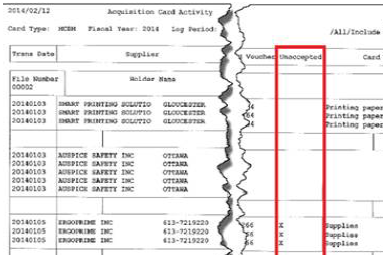 [Speaker Notes: Les détenteurs et leurs gestionnaires doivent adhérer aux procédures suivantes et être conscients des conséquences du non-respect de celles-ci: 

C’est la responsabilité du détenteur de s’assurer que sa conciliation est complétée avant de faire signer son rapport par le gestionnaire du centre de coût en vertu de l’article 34 de la Loi sur la gestion des finances publiques (LGFP). Avant cette signature, le détenteur doit vérifier, analyser et apporter les corrections nécessaires à toutes transactions non-appariées ainsi que d’accepter toutes transactions appariées. 
Le détenteur doit attacher toutes les pièces justificatives et demander au gestionnaire de signer le rapport avant d’envoyer les copies papiers aux comptes payables (CP). 
Si le détenteur n’a pas complété le processus en lien avec la carte d’achat dans un délai convenable (c’est-à-dire si une ou plusieurs transactions sont en suspens dans SAP et/ou que leur rapport d’activité mensuel n’a pas été reçu par les CP), le détenteur et son gestionnaire recevront des avis des CP.  
Après un total de huit semaines suivant le téléchargement du relevé dans SAP, si le processus est incomplet, les comptes payables demanderont au coordonnateur national de suspendre la carte d’achat 	

Pour plus d’informations sur le processus, les détenteurs devraient se référer au Bulletin en approvisionnement qui a été envoyé le 16 octobre 2017. Ils peuvent également contacter la ligne d’aide des comptes payables au 1-855-684-7827 (option 3). 

Voici le lien vers le Bulletin en approvisionnement : http://iservice.prv/eng/finance/purchasing/docs/bulletin_2017-9.pdf]
Autres rappels importants
Si vous n’êtes pas certain de la marche à suivre pour un achat, veuillez communiquer avec nous, et nous trouverons ensemble une solution
Vous devez répondre aux courriels de surveillance en temps opportun
Vous devez nous aviser des changements en lien avec votre gestionnaire ou votre centre de coûts
Vous devez communiquer les renseignements aux personnes pouvant être touchées
Vous avez la responsabilité de vous familiariser avec la politique sur la carte d’achat d’EDSC, et de la respecter. Nous sommes en mesure de vous aider et de répondre à vos interrogations en tout temps
[Speaker Notes: Voici d`autres rappels importants.

Communiquez avec nous en premier! Si jamais vous avez des doutes quant à la manière de procéder concernant un achat ou un paiement, écrivez-nous sur le portail d’achat et nous allons vous donner des directives claires. 

Il nous arrive de faire appel à vous pour obtenir des précisions! Nous avons accès à certains renseignements concernant les achats effectués au moyen des cartes d’achat, mais lorsque nous faisons notre suivi mensuel, il arrive souvent que nous ayons besoin de plus amples renseignements. Si nous vous envoyons un courriel avec ce type de demande, veuillez y répondre le plus vite possible!

Faites-nous part des changements et des mises à jour on ce qui vous concerne! Si vous avez un nouveau gestionnaire ou que vous changez de poste et continuez d’utiliser votre carte, dites-le-nous! Chaque carte et son titulaire sont liés à un gestionnaire de centre de coûts (CC). Nous devons garder ces renseignements à jour, et nous comptons sur vous pour nous tenir informés.

Familiarisez-vous avec les règles! Prenez le temps de passer en revue la politique relative aux cartes d’achat de temps en temps. Contrairement à de nombreuses autres politiques, elle est courte et facile à lire. Lorsque vous avez une incertitude ou que vous avez besoin d’une source au moment d’expliquer les règles à d’autres, reportez-vous à la politique. Si vous la connaissez bien, votre vie sera bien plus simple. Et si jamais un élément de la politique n’est pas clair, communiquez avec nous! Nous sommes ici pour vous aider et nous pouvons vous donner des conseils et vous éclairer!]
Personnes-ressources – Passerelle pour le soutien aux voyages
[Speaker Notes: Parfois, il est difficile de savoir avec qui communiquer au sein du Ministère pour différentes questions. 

Lorsqu’il s’agit de questions concernant les voyages, veuillez communiquer avec la Passerelle pour le soutien aux voyages. Les renseignements à cet égard sont accessibles sur iService en cliquant sur le icon en bas de la page d’acceuil.

Vous pouvez les contacter si vous avez des questions portant sur les comptes créditeurs et les voyages, par exemple, si vous avez besoin d’aide ou de précisions sur la manière de procéder concernant des achats en lien avec un voyage, comme des billets d’avion ou de train, et des réservations de chambres d’hôtel.

A NOTER, très important, qu’en aucun cas les détenteurs ne devraient faire des achats/réservation voyage avec leur carte d’achat du ministère.]
Personnes-ressources – Soutien technique
Pour obtenir du soutien technique en lien avec les sujets suivants :
AVEC QUI DOIS-JE COMMUNIQUER?
[Speaker Notes: Si vous avez de la difficulté avec SAP, vous pouvez signaler un incident en passant par iService. Pour ce faire, vous pouvez cliquer sur l’icône maSGE (SAP) à la droite de la page d’accueil d’iService. Vous serez alors redirigé vers la page d’iService où vous trouverez le lien pour signaler l’incident.

Si vous avez besoin de renseignements à propos des documents liés à votre carte et de la conciliation, vous pouvez cliquer sur Services de comptabilité et de production de rapports, puis sur Demande de renseignements généraux et sur Comptes à payer pour terminer. Cela peut sembler long, mais vous verrez, c’est assez convivial!

Si vous avez besoin d’aide avec votre ordinateur, des programmes ou d’autres systèmes, vous pouvez communiquer avec InfoService national, ce que vous avez probablement déjà fait souvent. Vous avez d’ailleurs probablement placé le numéro sur la paroi de votre cubicule! Sinon, vous trouverez les renseignements nécessaires sur iService en cliquant sur Liens rapides, l’un des menus déroulants dans le haut de la page d’accueil (à droite), puis en cliquant sur InfoService national. Si vous allez jusqu’au bas du menu, vous allez voir la manière de communiquer avec InfoService.

Si vous nous écrivez sur le Portail et que nous ne sommes pas en mesure de vous aider, nous pourrons fort probablement vous diriger vers les personnes qui seront en mesure de le faire.]
Questions
[Speaker Notes: Parfait! Il est maintenant temps de poser vos questions. Si vous avez des questions auxquelles nous ne sommes pas en mesure de répondre aujourd’hui, nous allons prendre votre nom en note ainsi que vos coordonnées. Si nous avons des questions qui touchent plusieurs d’entre vous, nous les ajouterons au document de FAQ que vous retrouverai sur iService.

Si vous avez des questions qui concernent précisément votre situation individuelle, nous vous prions de nous les envoyer sur le portail d’achat. Nous serons ainsi en mesure de vous fournir des conseils personnalisés.

Avant de poser vos questions, nous vous demandons de nous donner votre nom et de nous dire pour quelle direction vous travaillez.

Avez-vous des questions?]